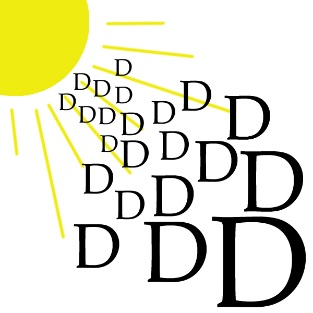 Vitamin D
The Sunshine Vitamin
What is Vitamin D?
How Much Vitamin D is Recommended?
Where Does Vitamin D Come From?
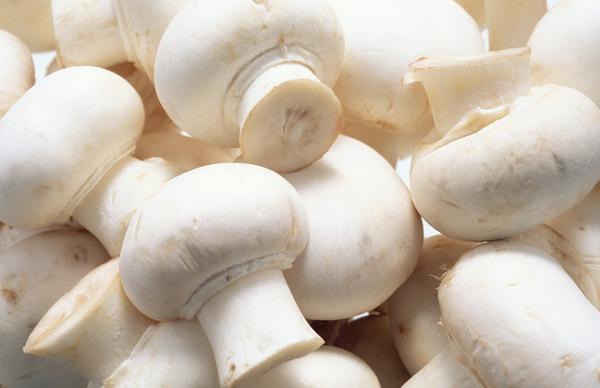 What Makes Vitamin D So Great?
What Happens if You Do Not Get Enough?
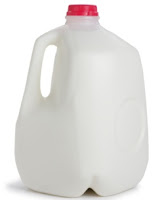 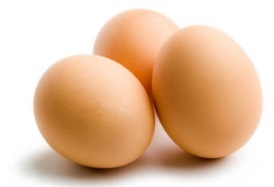 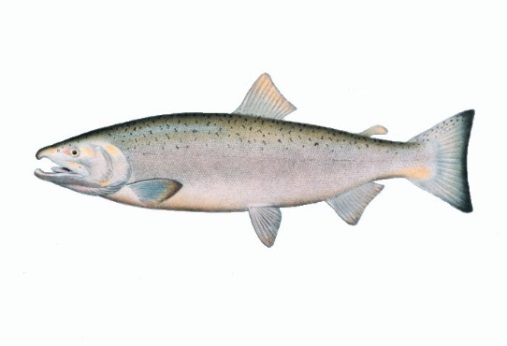 Vitamin DThe Sunshine Vitamin
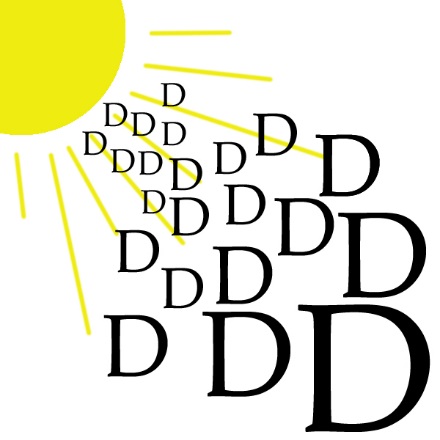 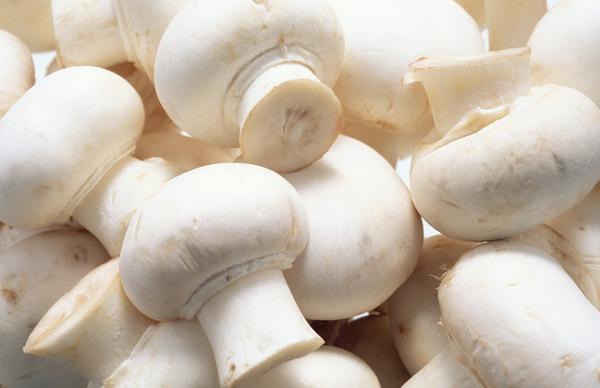 3 oz. = 
27 IU of Vitamin D
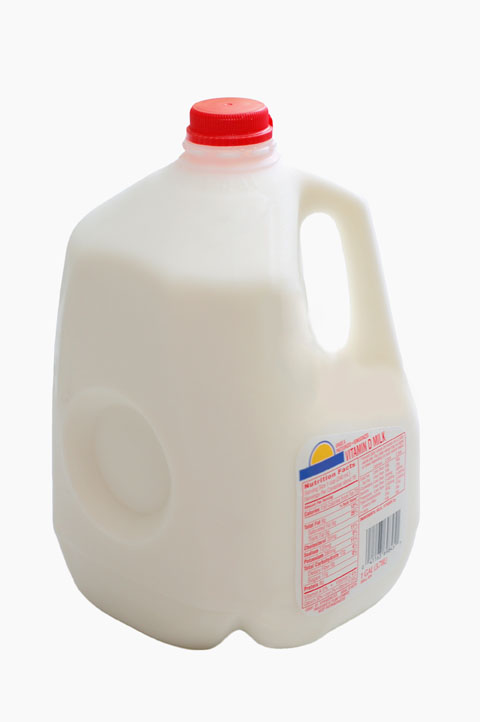 1 cup (8 oz.) = 
120 IU of 
Vitamin D
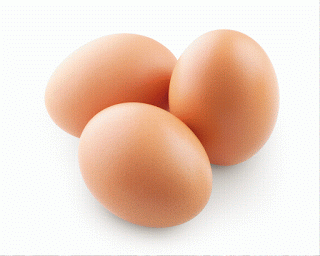 1 egg = 44 IU
Vitamin D
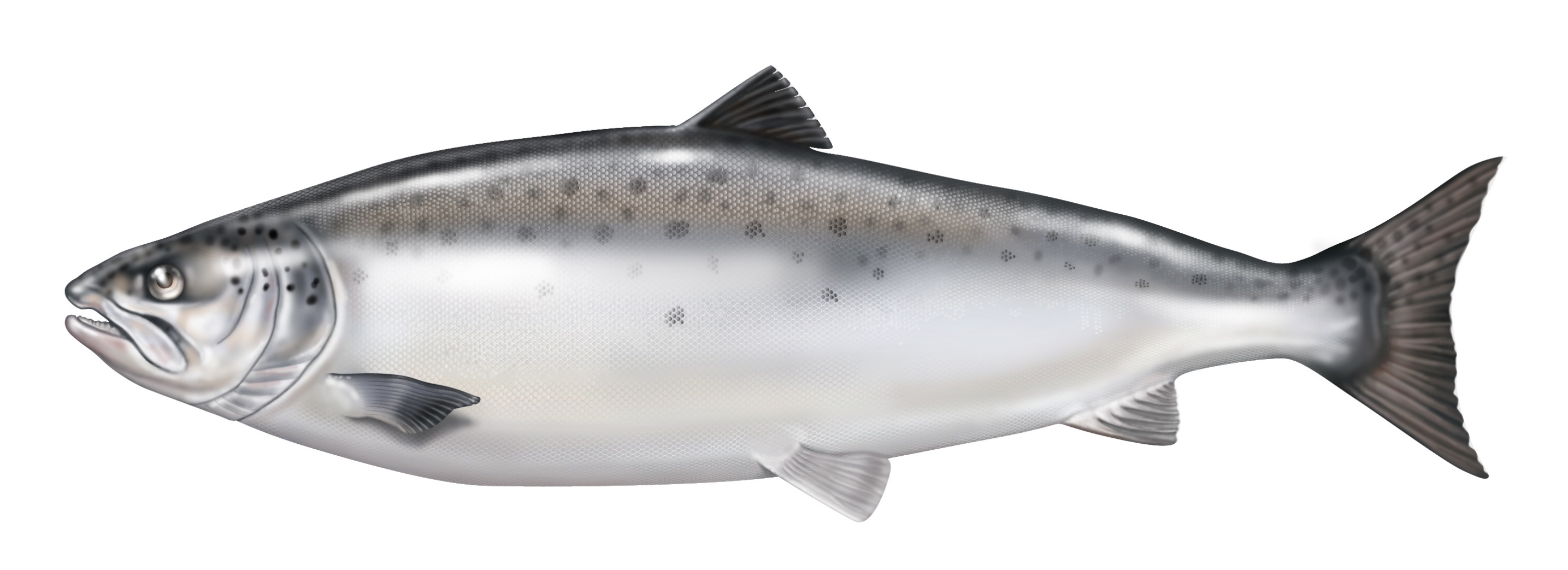 1 serving = 920 IU of Vitamin D
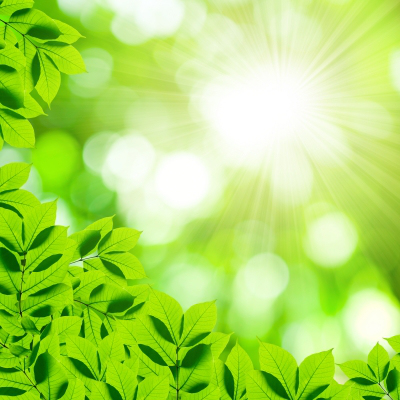 Vitamin D is a prohormone vitamin that dissolves in fat and is absorbed in the gut.
There are 2 forms: vitamin D and vitamin D3
Vitamin D: Found in plants and must be converted to an active form for use in the body
Vitamin D3: Found in animal products and is an active form that is easy for the body to use
Vitamin D allows the body to absorb calcium and phosphorus which helps maintain bones and teeth.
Helps to maintain a good immune system
Aids in the function of the blood vessels
Helps with heart muscle health
Works to reduce inflammation
Helps to reduce insulin resistance
Sunshine: 5-10 minutes for 2-3 times a week
Foods:
Fish
Fortified cereal and milk
Egg yolks
Liver
Mushrooms 
Cheese
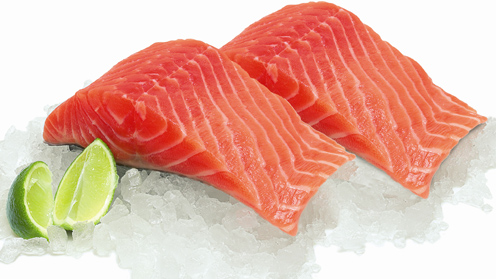 For men and women 51-70 years old: 
The recommended daily amount is 600 IU per day
For men and women 71 years old or older:
The recommended daily amount is 800 IU per day
Amounts may vary based on what is recommended by your doctor.
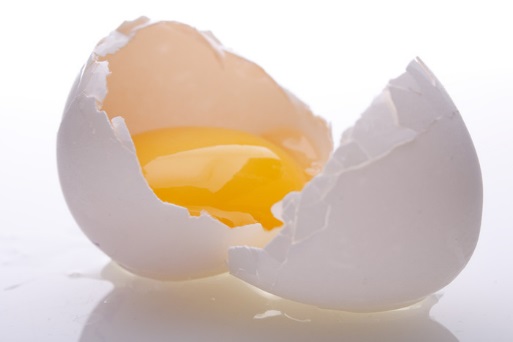 Not consuming enough Vitamin D makes your bones get soft which causes them to feel painful and break easily.
Other symptoms are weak muscles which can cause a high risk of falling.